IMGs, LEDs – WHO'S WHO
Dr Vishnu Sundararajan
TERMINOLOGIES
TERMINOLOGIES
IMG         International Medical Graduates
LED         Locally Employed Doctors
NCHD      Non Contract Hospital Doctors
SAS         Specialist, Associate specialist & Specialty doctors
SHO         Senior House Officer
ST             Specialty Trainee 
SpR          Specialty Registrar
WHY?
Keeping up with GMC Good Medical Practice
Avoid confusions with the patients & clinical teams 
Knowing your contract & getting your pay right
Knowing your responsibilities & working within limits
GMC WORKFORCE REPORT 2024
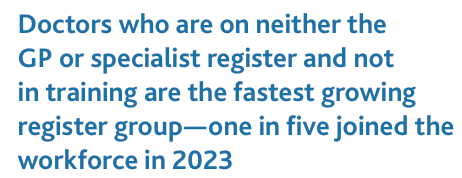 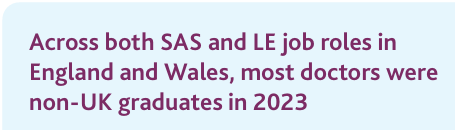 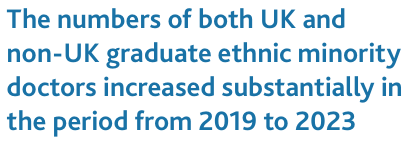 CAREER PROGRESSION?
MWRES
TOO OVERWHELMING?
CURIOUS?